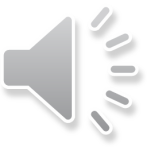 创新
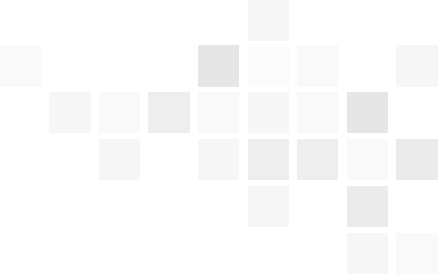 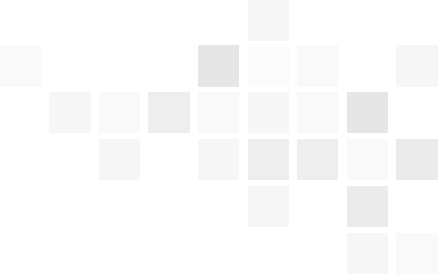 ANNUAL WORK REPORT
专业
激情
工作总结暨新年计划
年终总结  新年计划  述职报告  工作汇报
坚持
汇报人：熊猫办公
延时符
前言
首先感谢您在百忙之中审阅，当您打开这个文件时，您将开始对我的能力进行评估，对我的经历进行阅读；希望当您关闭这个胶片时，我能够契合您的要求，加入一个新的家庭，共同奋斗！您的内容打在这里，或者通过复制您的文本后，在此框中选择粘贴，并选择只保留文字。在此录入上述图表的综合描述说明，在此录入上述图表的综合描述说明。在此录入上述图表的综合描述说明，在此录入上述图表的综合描述说明，在此录入上述图表的综合描述说明，在此录入上述图表的综合描述说明。
右键点击图片选择设置图片格式可直接替换图片。您的内容打在这里，或者通过复制您的文本后，在此框中选择粘贴，并选择只保留文字。在此录入上述图表的描述说明，在此录入上述图表的综合描述说明，在此录入上述图表的综合描述说明，在此录入上述图表的综合描述说明。
延时符
年度工作概况
1
2
3
4
5
工作完成情况
目录
成功项目展示
工作不足之处
明年工作计划
延时符
1
年度工作概况
年度工作概述
具体工作明细
重点工作回顾
四项工作概述
在此输入章节详细文字介绍，表达主题的含义合图表的意义，在此输入章节详细文字介绍，表达主题的含义合图表的意义。

在此输入章节详细文字介绍，表达主题的含义合图表的意义在此输入章节详细文字介绍，表达主题的含义合图表的意义在此输入章节详细文字介绍，表达主题的含义合图表的意义在此输入章节详细文字介绍，表达主题的含义合图表的意义。
延时符
年度工作概述
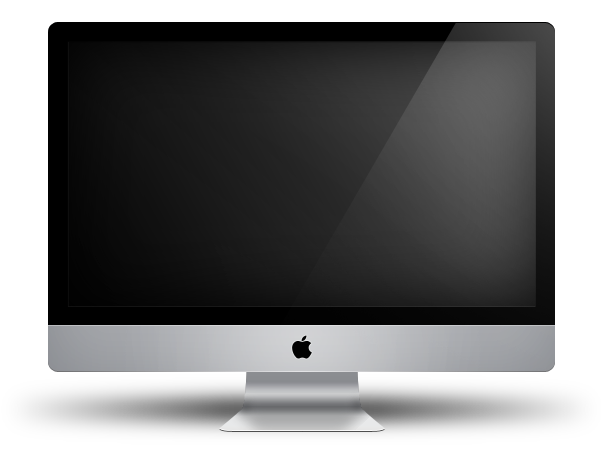 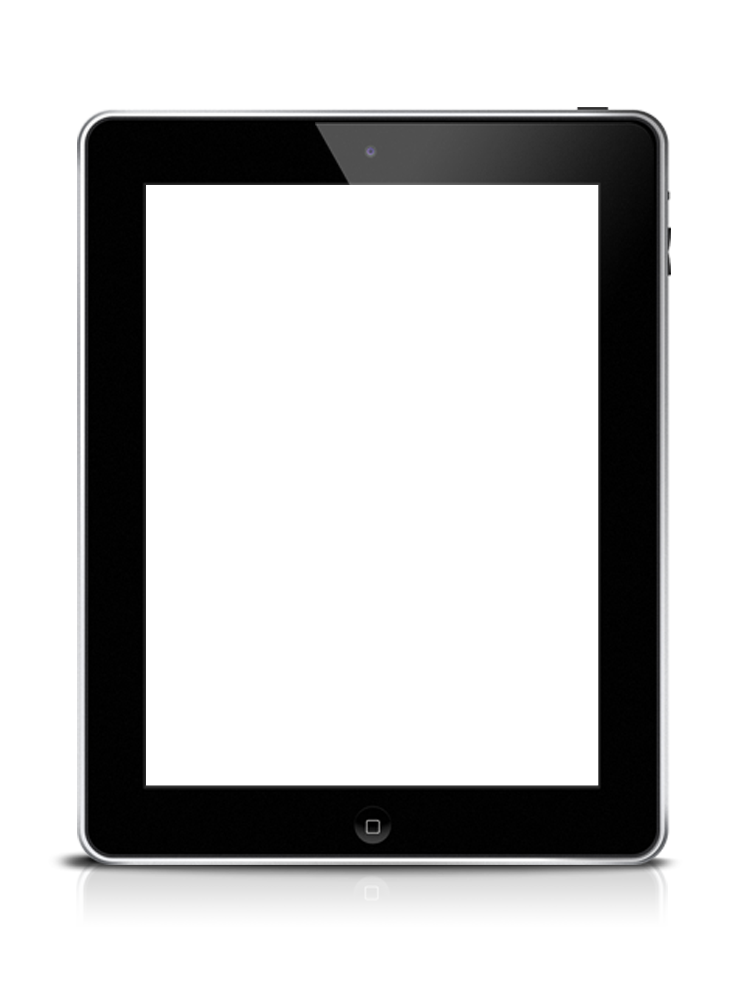 添加标题文字
在此输入章节详细文字介绍，表达主题的含义合图表的意义，在此输入章节详细文字介绍，表达主题的含义合图表的意义。在此输入章节详细文字介绍，表达主题的含义合图表的意义在此输入章节详细。
计划完成75%
计划完成450万
延时符
具体工作明细
01
02
03
04
添加标题
添加标题
添加标题
添加标题
请在此处添加文字信息，表达图的含义。
请在此处添加文字信息，表达图的含义。
请在此处添加文字信息，表达图的含义。
请在此处添加文字信息，表达图的含义。
延时符
重点工作回顾
5
标题
3
添加标题
4
添加标题
添加标题
标题
请在此处添加文字信息，表达图的含义。
标题
请在此处添加文字信息，表达图的含义。
请在此处添加文字信息，表达图的含义。
添加标题
2
添加标题
1
标题
请在此处添加文字信息，表达图的含义。
标题
请在此处添加文字信息，表达图的含义。
延时符
四项工作概况
添加标题
添加标题
添加标题
添加标题
点击添加内容点击添加内容
点击添加内容点击添加内容
点击添加内容点击添加内容
点击添加内容点击添加内容
四项工作
延时符
我们公司团队
专业
梦想
青春
添加
标题
公司口号
此处添加文字做详细的阐述标题含义，要求简练明确目的。此处添加文字做详细的阐述标题含义，要求简练明确目的。

此处添加文字做详细的阐述标题含义，要求简练明确目的。
此处添加文字做详细的阐述标题含义，要求简练明确目的。
延时符
团队成员介绍
代用名
代用名
代用名
代用名
职位名称
职位名称
职位名称
职位名称
请在此输入详细日常工作简介信息
请在此输入详细日常工作简介信息
请在此输入详细日常工作简介信息
请在此输入详细日常工作简介信息
延时符
2
工作完成情况
与上年度对比
工作完成进度
四项重点工作
工作中的提升
在此输入章节详细文字介绍，表达主题的含义合图表的意义，在此输入章节详细文字介绍，表达主题的含义合图表的意义。

在此输入章节详细文字介绍，表达主题的含义合图表的意义在此输入章节详细文字介绍，表达主题的含义合图表的意义在此输入章节详细文字介绍，表达主题的含义合图表的意义在此输入章节详细文字介绍，表达主题的含义合图表的意义。
延时符
与上年度对比
2014工作情况
2018工作情况
在此输入章节详细文字介绍，表达主题的含义合图表的意义，在此输入章节详细文字介绍，表达主题的含义合图表的意义。在此输入章节详细文字介绍，表达主题的含义合图表的意义在此输入章节详细
在此输入章节详细文字介绍，表达主题的含义合图表的意义，在此输入章节详细文字介绍，表达主题的含义合图表的意义。在此输入章节详细文字介绍，表达主题的含义合图表的意义在此输入章节详细。
vs
计划完成95%
计划完成90%
计划完成650万
项目总额500万
延时符
工作完成进度
80%
90%
70%
85%
添加标题
添加标题
添加标题
添加标题
请在此处添加文字信息，表达图的含义。
请在此处添加文字信息，表达图的含义。
请在此处添加文字信息，表达图的含义。
请在此处添加文字信息，表达图的含义。
延时符
四项重点工作
添加标题文字
1
2
3
4
添加标题文字
在此输入章节详细文字介绍，表达主题的含义合图表的意义。
在此输入章节详细文字介绍，表达主题的含义合图表的意义。
添加标题文字
添加标题文字
在此输入章节详细文字介绍，表达主题的含义合图表的意义。
在此输入章节详细文字介绍，表达主题的含义合图表的意义。
延时符
四点问题提出
1
2
3
4
添加标题文字
添加标题文字
在此输入章节详细文字介绍，表达主题的含义合图表的意义，在此输入章节详细文字介绍。
添加
标题
在此输入章节详细文字介绍，表达主题的含义合图表的意义，在此输入章节详细文字介绍。
添加标题文字
添加标题文字
在此输入章节详细文字介绍，表达主题的含义合图表的意义，在此输入章节详细文字介绍。
在此输入章节详细文字介绍，表达主题的含义合图表的意义，在此输入章节详细文字介绍。
延时符
工作中的提升
姓   名
协调能力
75%
65%
85%
95%
管理能力
执行能力
创新能力
延时符
过程中问题
添加标题
1
请在此处添加文字信息，表达图的含义。
2
添加标题
请在此处添加文字信息，表达图的含义。
添加标题
3
请在此处添加文字信息，表达图的含义。
添加标题
4
请在此处添加文字信息，表达图的含义。
延时符
过程中问题
添加标题
请在此处添加文字信息，表达图的含义。
添加标题
添加标题
请在此处添加文字信息，表达图的含义。
请在此处添加文字信息，表达图的含义。
添加标题
请在此处添加文字信息，表达图的含义。
延时符
3
项目成果展示
完成项目汇总
项目完成之一
项目完成之二
重点项目展示
在此输入章节详细文字介绍，表达主题的含义合图表的意义，在此输入章节详细文字介绍，表达主题的含义合图表的意义。

在此输入章节详细文字介绍，表达主题的含义合图表的意义在此输入章节详细文字介绍，表达主题的含义合图表的意义在此输入章节详细文字介绍，表达主题的含义合图表的意义在此输入章节详细文字介绍，表达主题的含义合图表的意义。
延时符
完成项目汇总
1
2
3
4
5
6
点击输入标题
点击输入标题
在此录入上述图表的综合说明，在此录入上述图表的综合描述说明
在此录入上述图表的综合说明，在此录入上述图表的综合描述说明。
点击输入标题
点击输入标题
输入标题
在此录入上述图表的综合说明，在此录入上述图表的综合描述说明
在此录入上述图表的综合说明，在此录入上述图表的综合描述说明。
在此录入上述图表的描述明在此录入。
点击输入标题
点击输入标题
在此录入上述图表的综合说明，在此录入上述图表的综合描述说明。
在此录入上述图表的综合说明，在此录入上述图表的综合描述说明
延时符
项目完成之一
添加标题文字
在此输入章节详细文字介绍，表达主题的含义合图表的意义。
1
2
3
4
5
添加标题文字
在此输入章节详细文字介绍，表达主题的含义合图表的意义。
添加标题文字
在此输入章节详细文字介绍，表达主题的含义合图表的意义。
添加标题文字
在此输入章节详细文字介绍，表达主题的含义合图表的意义。
添加标题文字
在此输入章节详细文字介绍，表达主题的含义合图表的意义。
延时符
项目完成之一
添加
标题
添加标题
添加标题
添加标题
添加标题
请在此处添加文字信息，表达图的含义。
请在此处添加文字信息，表达图的含义。
请在此处添加文字信息，表达图的含义。
请在此处添加文字信息，表达图的含义。
在此输入章节详细文字介绍，表达主题的含义合图表的意义，在此输入章节详细文字介绍，表达主题的含义合图表的意义。
在此输入章节详细文字介绍，表达主题的含义合图表的意义在此输入章节详细文字介绍信息。
延时符
项目完成之二
添加标题
在此录入上述图表的综合描述说明，在此录入上述图表的上述图表的综合描述说明入。在此录入上述图表的综合描述说明，在此录入上述图表的上述图表的综合描述说明入
1
2
3
添加标题文字
添加标题文字
添加标题文字
在此输入章节详细文字介绍，表达主题的含义合图表的意义，在此输入章节详细文字介绍。
在此输入章节详细文字介绍，表达主题的含义合图表的意义，在此输入章节详细文字介绍。
在此输入章节详细文字介绍，表达主题的含义合图表的意义，在此输入章节详细文字介绍。
延时符
项目完成之二
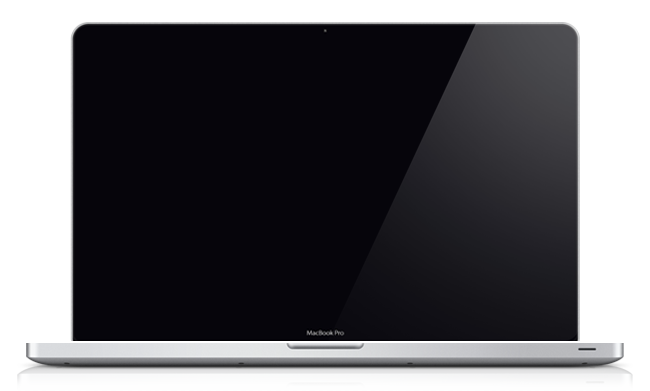 总体目标顺利完成
此处添加文字做详细的阐述标题含义，要求简练明确目的。
团队建设更加完善
此处添加文字做详细的阐述标题含义，要求简练明确目的。
工作能力直线上升
此处添加文字做详细的阐述标题含义，要求简练明确目的。
延时符
项目总体情况
添加标题
请在此处添加文字信息，表达图的含义。
添加标题
请在此处添加文字信息，表达图的含义。
添加标题
添加标题
请在此处添加文字信息，表达图的含义。
请在此处添加文字信息，表达图的含义。
延时符
往年数据对比
数据对比图
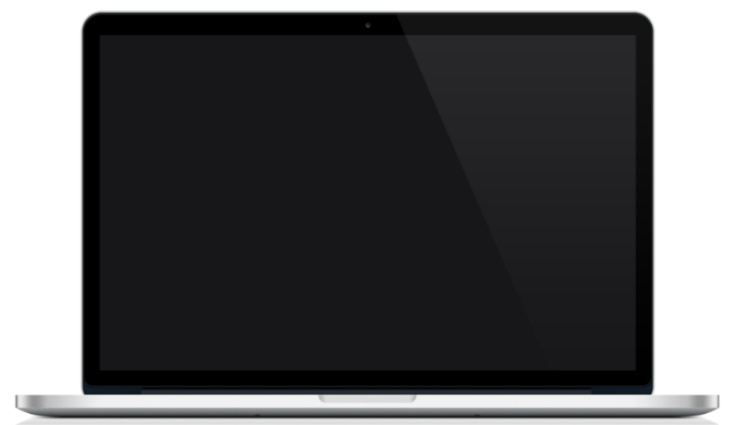 WOMAN
MAN
延时符
重点项目展示
添加
标题
添加标题
添加标题
添加标题
请在此处添加文字信息，表达图的含义请在此处添加文字。
请在此处添加文字信息，表达图的含义请在此处添加文字。
请在此处添加文字信息，表达图的含义请在此处添加文字。
在此输入章节详细文字介绍，表达主题的含义合图表的意义，在此输入章节详细文字介绍，表达主题的含义合图表的意义。
在此输入章节详细文字介绍，表达主题的含义合图表的意义在此输入章节详细文字介绍信息。
延时符
4
工作不足之处
认识上的不足
管理上的不足
其他方面不足
改善不足对策
在此输入章节详细文字介绍，表达主题的含义合图表的意义，在此输入章节详细文字介绍，表达主题的含义合图表的意义。

在此输入章节详细文字介绍，表达主题的含义合图表的意义在此输入章节详细文字介绍，表达主题的含义合图表的意义在此输入章节详细文字介绍，表达主题的含义合图表的意义在此输入章节详细文字介绍，表达主题的含义合图表的意义。
延时符
认识上的不足
1
2
3
4
5
6
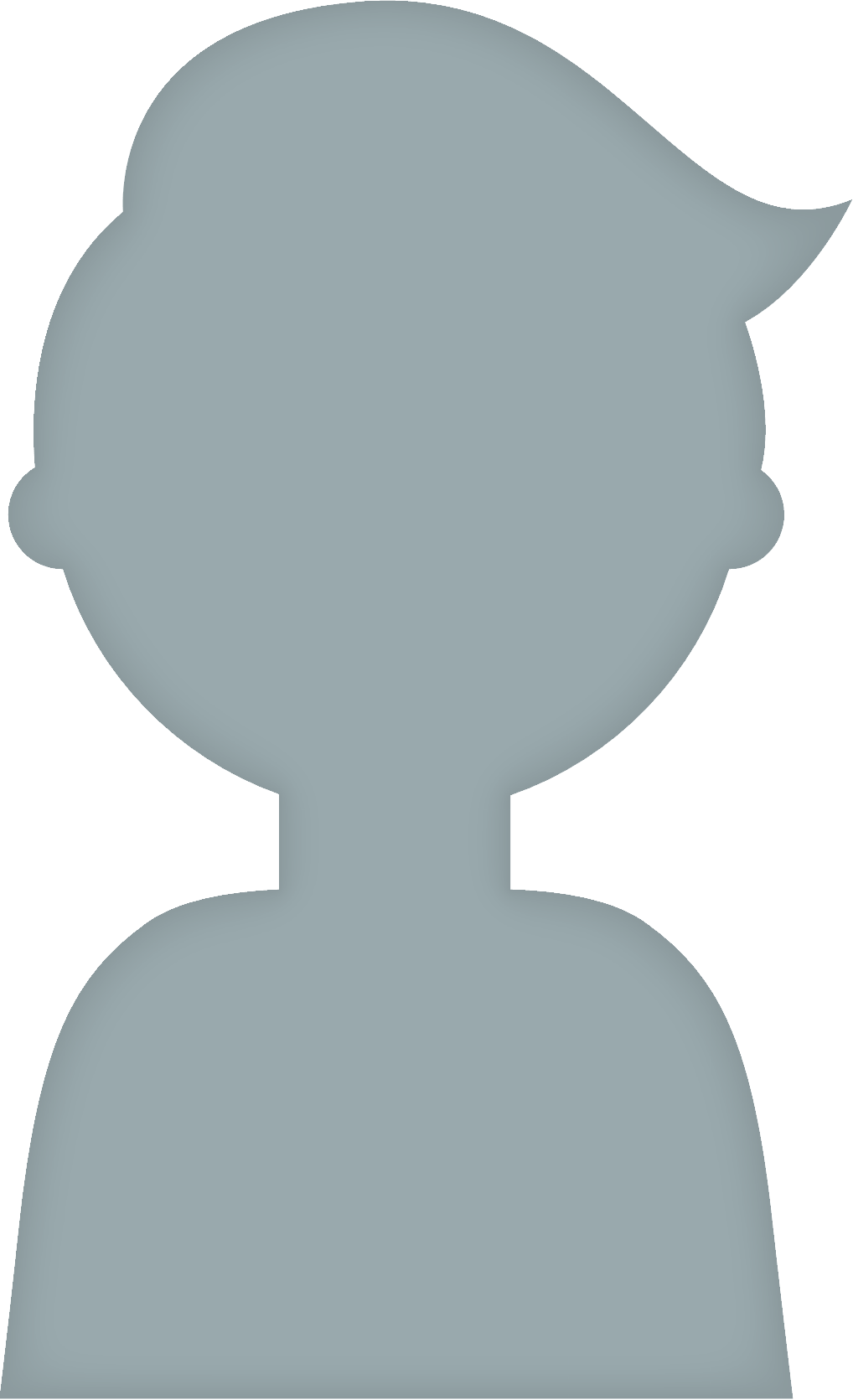 点击输入标题
点击输入标题
在此录入上述图表的综合说明，在此录入上述图表的综合描述说明。
在此录入上述图表的综合说明，在此录入上述图表的综合描述说明
点击输入标题
点击输入标题
在此录入上述图表的综合说明，在此录入上述图表的综合描述说明。
在此录入上述图表的综合说明，在此录入上述图表的综合描述说明
点击输入标题
点击输入标题
在此录入上述图表的综合说明，在此录入上述图表的综合描述说明。
在此录入上述图表的综合说明，在此录入上述图表的综合描述说明
延时符
管理上的不足
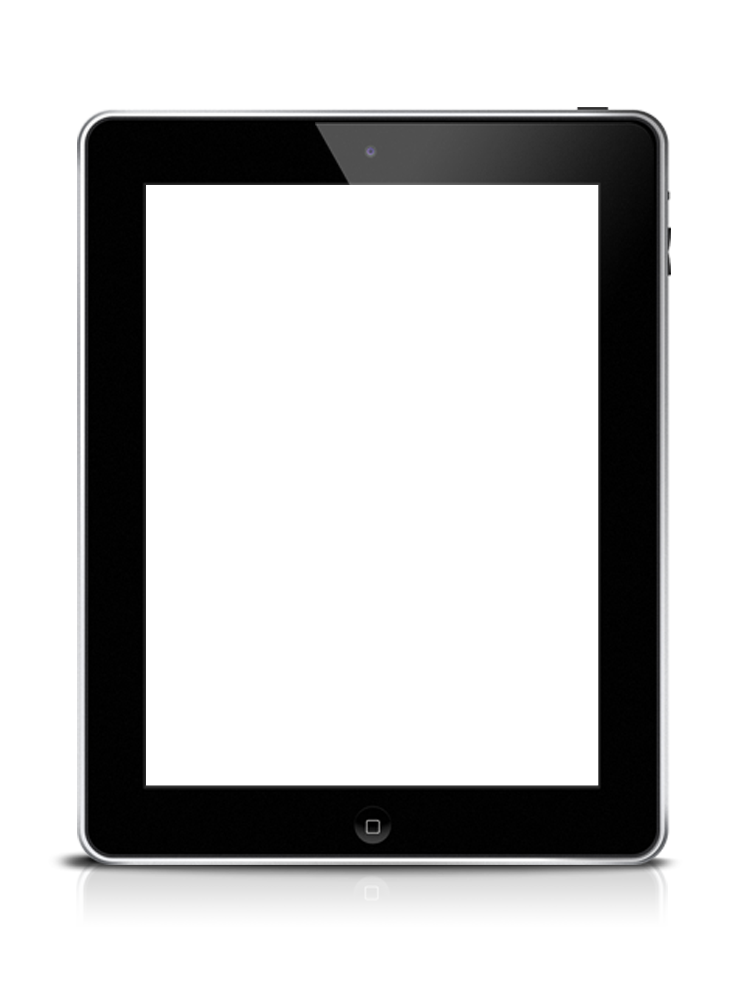 1
2
3
65
85
65
1
2
3
添加标题
添加标题
添加标题
请在此处添加文字信息，表达图的含义。
请在此处添加文字信息，表达图的含义。
请在此处添加文字信息，表达图的含义。
延时符
其他方面不足
添加
标题
竞争对手
45%
添加标题
添加标题
请在此处添加文字信息，表达图的含义。
请在此处添加文字信息，表达图的含义。
本公司
55%
在此输入章节详细文字介绍，表达主题的含义合图表的意义，在此输入章节详细文字介绍，表达主题的含义合图表的意义。
在此输入章节详细文字介绍，表达主题的含义合图表的意义在此输入章节详细文字介绍信息。
延时符
其他方面不足
80
添加标题
添加标题
50
20
添加标题
点击添加标题
XXhttps://tukuppt.tukuppt.com
延时符
改善不足对策
添加标题
添加标题
添加标题
添加标题
添加标题
添加标题
添加标题
添加标题
请在此处添加文字信息，表达图的含义。
请在此处添加文字信息，表达图的含义。
请在此处添加文字信息，表达图的含义。
请在此处添加文字信息，表达图的含义。
5
明年工作计划
明年计划思路
五年工作计划
实施步骤概述
未来工作展望
在此输入章节详细文字介绍，表达主题的含义合图表的意义，在此输入章节详细文字介绍，表达主题的含义合图表的意义。

在此输入章节详细文字介绍，表达主题的含义合图表的意义在此输入章节详细文字介绍，表达主题的含义合图表的意义在此输入章节详细文字介绍，表达主题的含义合图表的意义在此输入章节详细文字介绍，表达主题的含义合图表的意义。
延时符
明年计划思路
1
在此输入章节详细文字介绍，表达主题的含义合图表的意义，在此输入章节详细文字介绍，表达主题的含义合图表的意义,在此输入章节详细文字介绍。
标题
2
在此输入章节详细文字介绍，表达主题的含义合图表的意义，在此输入章节详细文字介绍，表达主题的含义合图表的意义,在此输入章节详细文字介绍。
标题
3
在此输入章节详细文字介绍，表达主题的含义合图表的意义，在此输入章节详细文字介绍，表达主题的含义合图表的意义,在此输入章节详细文字介绍。
标题
4
在此输入章节详细文字介绍，表达主题的含义合图表的意义，在此输入章节详细文字介绍，表达主题的含义合图表的意义,在此输入章节详细文字介绍。
标题
延时符
五年工作计划
添加标题
添加标题
请在此处添加文字信息，表达图的含义。
请在此处添加文字信息，表达图的含义。
2018
2018
2018
2019
2020
添加标题
添加标题
添加标题
请在此处添加文字信息，表达图的含义。
请在此处添加文字信息，表达图的含义。
请在此处添加文字信息，表达图的含义。
延时符
实施步骤改善
01
02
03
添加标题
添加标题
添加标题
此处添加文字做详细的阐述标题含义。
此处添加文字做详细的阐述标题含义。
此处添加文字做详细的阐述标题含义。
添加标题
添加标题
添加标题
此处添加文字做详细的阐述标题含义。
此处添加文字做详细的阐述标题含义。
此处添加文字做详细的阐述标题含义。
延时符
THANK YOU FOR
 YOUR GUIDANCE.
谢谢您的指导